1
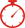 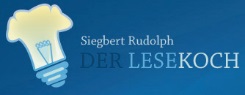 Titel:
Quelle:
Übungsart:
Titel:

Quelle:
Leseübungen:
Genau lesen
Satzvariationen Versch. 2 S
Siegbert Rudolph und Reime aus diversen Büchern
Siegbert Rudolph
Silbenkennung lesegerecht:
ng, h, Mitlautverdoppelungen, kurze Vokale in erster Silbe
Bedienungshinweise:
Mit einem Klick geht es immer einen Schritt weiter.
Die Buttons sind für Sprünge auf bestimmte Seiten.
Präsentation starten: F5
Präsentation verlassen: ESC
Nächste Seite
C:\Users\Master\OneDrive\A - Übungen\Klasse 2\Besondere Übungen\Satzvariationen S - Verschiedenes 2.pptx - Seite 1
2
Silbenübung 1
Klick für jedes Wort
Mei
ne
klei
ne
Pupp
e
mag
gar
kei
ne
Supp
e.
Mei
ne
gro
ße
Pupp
e
mag
kei
ne
Haa
re
in
der
Supp
e.
Ro
bert
bringt
es
weit,
denn
er
ist
ge
scheit.
Ist
je
mand
ge
scheit,
dann
bringt
er
es
auch
weit.
Nicht
ver
za
gen,
den
Leh
rer
fra
gen.
Ich
ver
za
ge
nicht,
wenn
der
Leh
rer
spricht.
Der
schma
le
Weg
führt
ü
ber
den
Steg.
Nur
ü
ber
die
sen
Steg
führt
der
schma
le
Weg.
Vorherige Folie
Nächste Folie
C:\Users\Master\OneDrive\A - Übungen\Klasse 2\Besondere Übungen\Satzvariationen S - Verschiedenes 2.pptx - Seite 2
3
Silbenübung 1
Klick für jeden Satz
Mei
ne
klei
ne
Pupp
e
mag
gar
kei
ne
Supp
e.
Mei
ne
gro
ße
Pupp
e
mag
kei
ne
Haa
re
in
der
Supp
e.
Ro
bert
bringt
es
weit,
denn
er
ist
ge
scheit.
Ist
je
mand
ge
scheit,
dann
bringt
er
es
auch
weit.
Nicht
ver
za
gen,
den
Leh
rer
fra
gen.
Ich
ver
za
ge
nicht,
wenn
der
Leh
rer
spricht.
Der
schma
le
Weg
führt
ü
ber
den
Steg.
Nur
ü
ber
die
sen
Steg
führt
der
schma
le
Weg.
Vorherige Folie
Nächste Folie
C:\Users\Master\OneDrive\A - Übungen\Klasse 2\Besondere Übungen\Satzvariationen S - Verschiedenes 2.pptx - Seite 3
4
Silbenübung 2
Klick für jedes Wort
Nicht
je
de
Maus
hat
ein
ei
ge
nes
Haus.
Wenn
die
Maus
vom
Haus
nichts
hält,
wohnt
sie
auf
dem
Feld.
Man
kommt
nicht
drum
he
rum,
wer
nicht
lernt
bleibt
dumm.
Was
wir
ler
nen,
steht
nicht
in
den
Ster
nen.
Eins
zwei
drei,
im
Sau
se
schritt,
eilt
die
Zeit,
wir
ei
len
mit.
Wir
ei
len
mit
der
Zeit
und
komm
en
ziem
lich
weit.
Le
sen
ist
wich
tig,
drum
lern
ich
es
rich
tig.
tig.
Ich
ler
ne
all
es
rich
tig,
be
son
ders
Le
sen
ist
wich
Vorherige Folie
Nächste Folie
C:\Users\Master\OneDrive\A - Übungen\Klasse 2\Besondere Übungen\Satzvariationen S - Verschiedenes 2.pptx - Seite 4
5
Silbenübung 2
Klick für jeden Satz
Nicht
je
de
Maus
hat
ein
ei
ge
nes
Haus.
Wenn
die
Maus
vom
Haus
nichts
hält,
wohnt
sie
auf
dem
Feld.
Man
kommt
nicht
drum
he
rum,
wer
nicht
lernt
bleibt
dumm.
Was
wir
ler
nen,
steht
nicht
in
den
Ster
nen.
Eins
zwei
drei,
im
Sau
se
schritt,
eilt
die
Zeit,
wir
ei
len
mit.
Wir
ei
len
mit
der
Zeit
und
komm
en
ziem
lich
weit.
Le
sen
ist
wich
tig,
drum
lern
ich
es
rich
tig.
tig.
Ich
ler
ne
all
es
rich
tig,
be
son
ders
Le
sen
ist
wich
Vorherige Folie
Nächste Folie
C:\Users\Master\OneDrive\A - Übungen\Klasse 2\Besondere Übungen\Satzvariationen S - Verschiedenes 2.pptx - Seite 5
6
Silbenübung 3
Klick für jedes Wort
Jür
gen
hat
nach
dem
Mit
tag
ess
en
im
tie
fen,
küh
len
Wald
ge
sess
en.
Wann
hat
Jür
gen
im
Wald
ge
sess
en?
Nach
dem
fett
en
Mit
tag
ess
en!
Ich
schlief
und
hatt
e
ei
nen
Traum:
Ich
saß
auf
ei
nem
Kirch
weih
baum.
Wo
rauf
saß
ich
in
mei
nem
Traum?
Auf
ei
nem
hoh
en
Kirch
weih
baum!
Ganz
un
ver
hofft
auf
ei
nem
Hü
gel,
sind
sich
be
geg
net
Fuchs
und
I
gel.
Wo
be
geg
ne
ten
sich
Fuchs
und
I
gel?
Auf
ei
nem
run
den,
grü
nen
Hü
gel!
Vorherige Folie
Nächste Folie
C:\Users\Master\OneDrive\A - Übungen\Klasse 2\Besondere Übungen\Satzvariationen S - Verschiedenes 2.pptx - Seite 6
7
Silbenübung 3
Klick für jeden Satz
Jür
gen
hat
nach
dem
Mit
tag
ess
en
im
tie
fen,
küh
len
Wald
ge
sess
en.
Wann
hat
Jür
gen
im
Wald
ge
sess
en?
Nach
dem
fett
en
Mit
tag
ess
en!
Ich
schlief
und
hatt
e
ei
nen
Traum:
Ich
saß
auf
ei
nem
Kirch
weih
baum.
Wo
rauf
saß
ich
in
mei
nem
Traum?
Auf
ei
nem
hoh
en
Kirch
weih
baum!
Ganz
un
ver
hofft
auf
ei
nem
Hü
gel,
sind
sich
be
geg
net
Fuchs
und
I
gel.
Wo
be
geg
ne
ten
sich
Fuchs
und
I
gel?
Auf
ei
nem
run
den,
grü
nen
Hü
gel!
Vorherige Folie
Nächste Folie
C:\Users\Master\OneDrive\A - Übungen\Klasse 2\Besondere Übungen\Satzvariationen S - Verschiedenes 2.pptx - Seite 7
8
Silbenübung 4
Klick für jedes Wort
Wenn
die
Pau
sen
glock
e
klingt,
die
gan
ze
Klass
e
schnell
auf
springt.
Er
klingt
die
Pau
sen
glock
e,
geh´n
all
e
aus
der
Hock
e.
Kei
nem
Men
schen
es
ge
fällt,
wenn
er
auf
die
Na
se
fällt.
Wenn
man
auf
die
Na
se
fällt,
das
nur
an
de
ren
ge
fällt.
Soll
dei
ne
Pflan
ze
rich
tig
sprie
ßen,
dann
musst
du
sie
nur
kräf
tig
gie
ßen.
Wenn
du
dei
ne
Pflan
ze
gießt,
sie
kräf
tig
in
die
Höh
e
sprießt.
Vorherige Folie
Nächste Folie
C:\Users\Master\OneDrive\A - Übungen\Klasse 2\Besondere Übungen\Satzvariationen S - Verschiedenes 2.pptx - Seite 8
9
Silbenübung 4
Klick für jeden Satz
Wenn
die
Pau
sen
glock
e
klingt,
die
gan
ze
Klass
e
schnell
auf
springt.
Er
klingt
die
Pau
sen
glock
e,
geh´n
all
e
aus
der
Hock
e.
Kei
nem
Men
schen
es
ge
fällt,
wenn
er
auf
die
Na
se
fällt.
Wenn
man
auf
die
Na
se
fällt,
das
nur
an
de
ren
ge
fällt.
Soll
dei
ne
Pflan
ze
rich
tig
sprie
ßen,
dann
musst
du
sie
nur
kräf
tig
gie
ßen.
Wenn
du
dei
ne
Pflan
ze
gießt,
sie
kräf
tig
in
die
Höh
e
sprießt.
Vorherige Folie
Nächste Folie
C:\Users\Master\OneDrive\A - Übungen\Klasse 2\Besondere Übungen\Satzvariationen S - Verschiedenes 2.pptx - Seite 9
10
Silbenübung 5
Klick für jedes Wort
Ein
Mensch,
der
viel
für
an
de
re
tut,
ist
e
del,
hilf
reich
und
auch
gut.
Wer
viel
für
an
de
re
tut,
ist
hilf
reich
und
gut.
Der
Aff
en
o
pa
sitzt
am
Fluss
und
ang
elt
nach
der
Ko
kos
nuss.
Wer
ang
elt
nach
der
Ko
kos
nuss?
Der
Aff
en
o
pa
dort
am
Fluss.
Im
Ur
wald
sieht
man
Aff
en
tan
zen,
am
wil
des
ten
sind
die
Schim
pan
sen.
Wer
tut
am
wil
des
ten
im
Ur
wald
tan
zen?
Es
sind
mal
wie
der
die
Schim
pan
sen.
Vorherige Folie
Nächste Folie
C:\Users\Master\OneDrive\A - Übungen\Klasse 2\Besondere Übungen\Satzvariationen S - Verschiedenes 2.pptx - Seite 10
11
Silbenübung 5
Klick für jeden Satz
Ein
Mensch,
der
viel
für
an
de
re
tut,
ist
e
del,
hilf
reich
und
auch
gut.
Wer
viel
für
an
de
re
tut,
ist
hilf
reich
und
gut.
Der
Aff
en
o
pa
sitzt
am
Fluss
und
ang
elt
nach
der
Ko
kos
nuss.
Wer
ang
elt
nach
der
Ko
kos
nuss?
Der
Aff
en
o
pa
dort
am
Fluss.
Im
Ur
wald
sieht
man
Aff
en
tan
zen,
am
wil
des
ten
sind
die
Schim
pan
sen.
Wer
tut
am
wil
des
ten
im
Ur
wald
tan
zen?
Es
sind
mal
wie
der
die
Schim
pan
sen.
Vorherige Folie
Nächste Folie
C:\Users\Master\OneDrive\A - Übungen\Klasse 2\Besondere Übungen\Satzvariationen S - Verschiedenes 2.pptx - Seite 11
12
Silbenübung 6
Klick für jedes Wort
Der
Specht,
der
muss
ganz
kräf
tig
hack
en,
bis
er
den
Wurm
kriegt
in
die
Back
en.
Der
Wurm,
der
schmeckt
be
stimmt
nicht
schlecht,
denkt
sich
beim
Hack
en
je
der
Specht.
Der
Zaun
kö
nig
mu
si
ziert
nicht
schlecht,
doch
bess
er
hack
en
kann
der
Specht.
Der
Specht
hackt
meist
welt
mei
ster
lich,
der
Zaun
kö
nig
singt
kö
nig
lich.
In
der
Nacht
macht
der
U
hu
schnell
die
Fen
ster
lä
den
zu.
Die
Fen
ster
lä
den
in
der
Nacht
wer
den
vom
U
hu
zu
ge
macht.
Vorherige Folie
Nächste Folie
C:\Users\Master\OneDrive\A - Übungen\Klasse 2\Besondere Übungen\Satzvariationen S - Verschiedenes 2.pptx - Seite 12
13
Silbenübung 6
Klick für jeden Satz
Der
Specht,
der
muss
ganz
kräf
tig
hack
en,
bis
er
den
Wurm
kriegt
in
die
Back
en.
Der
Wurm,
der
schmeckt
be
stimmt
nicht
schlecht,
denkt
sich
beim
Hack
en
je
der
Specht.
Der
Zaun
kö
nig
mu
si
ziert
nicht
schlecht,
doch
bess
er
hack
en
kann
der
Specht.
Der
Specht
hackt
meist
welt
mei
ster
lich,
der
Zaun
kö
nig
singt
kö
nig
lich.
In
der
Nacht
macht
der
U
hu
schnell
die
Fen
ster
lä
den
zu.
Die
Fen
ster
lä
den
in
der
Nacht
wer
den
vom
U
hu
zu
ge
macht.
Vorherige Folie
Nächste Folie
C:\Users\Master\OneDrive\A - Übungen\Klasse 2\Besondere Übungen\Satzvariationen S - Verschiedenes 2.pptx - Seite 13
14
Silbenübung 7
Klick für jeden Satz
Wenn
Stör
che
mit
den
Schnä
beln
klapp
ern,
ver
stehst
du
kaum,
was
sie
grad
plapp
ern.
Beim
Plapp
ern
klapp
ern
die
Stör
che
so
sehr,
dass
wir
ver
steh
en
gar
nichts
mehr.
Wenn
Stör
che
ü
ber
die
Wie
se
zieh
en,
die
Frösch
e
schnell
ins
Wass
er
flieh
en.
Frösch
e
imm
er
schnell
ab
tau
chen,
wenn
ir
gend
wo
Stör
che
auf
tau
chen.
Den
Re
gen
liebt
der
Re
gen
wurm,
doch
zieht
er
sich
zu
rück
bei
Sturm.
Bei
Sturm
zieht
der
Re
gen
wurm
sich
zu
rück,
im
Re
gen
a
ber
sucht
er
sein
Glück.
Vorherige Folie
Nächste Folie
C:\Users\Master\OneDrive\A - Übungen\Klasse 2\Besondere Übungen\Satzvariationen S - Verschiedenes 2.pptx - Seite 14
15
Üben macht gescheit!
Titel:
Quelle:
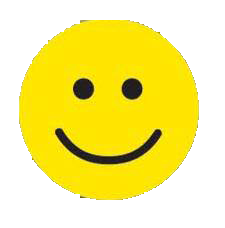 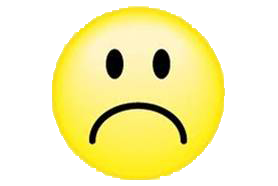 Hurra, wieder ein Stück weiter!
Vorherige Folie
C:\Users\Master\OneDrive\A - Übungen\Klasse 2\Besondere Übungen\Satzvariationen S - Verschiedenes 2.pptx - Seite 15